PEMBENTUKAN SISTEM CARDIORESPIRASI DALAM EMBRIOGENESISMata Kuliah Embriologi – B2A
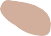 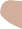 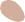 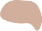 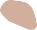 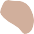 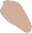 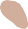 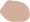 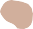 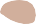 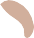 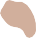 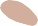 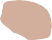 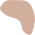 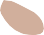 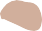 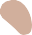 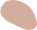 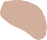 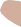 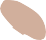 Nama Anggota
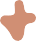 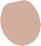 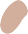 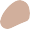 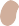 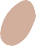 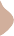 DEBY AMNASARI			NIM. 2110101081
RISKA ARINANDA			NIM. 2110101083
LAILA OKTAVIYANA	     		NIM. 2110101084
HANANI USWATUN H		NIM. 2110101085
ANNISA LIA QURANI		NIM. 2110101086
NABILA DELA ALIFA		NIM. 2110101087
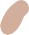 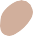 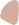 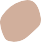 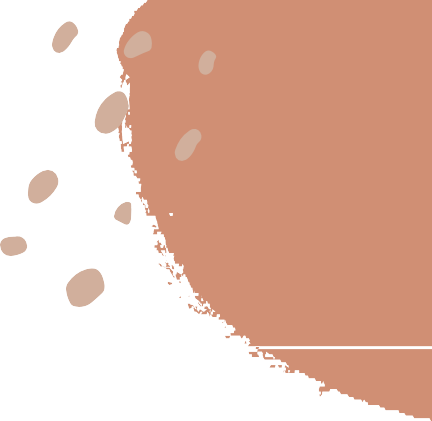 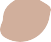 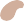 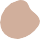 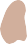 Apa Itu Sistem Cardiorespirasi ?
Pengertian Sistem Cardiorespirasi
Sistem cardiorespirasi ialah sistem organ pertama yang berfungsi dalam perkembangan manusia. Pembentukan pembuluh darah dan sel darah dimulai pada minggu ketiga dan bertujuan menyuplai oksigen dan nutrien dari ibu kepada embrio. Pada akhir minggu ketiga, tabung jantung mulai berdenyut. Selama minggu keempat dan kelima, jantung berkembang menjadi organ empat serambi. Dan pada tahap akhir masa embrio, perkembangan jantung lengkap.
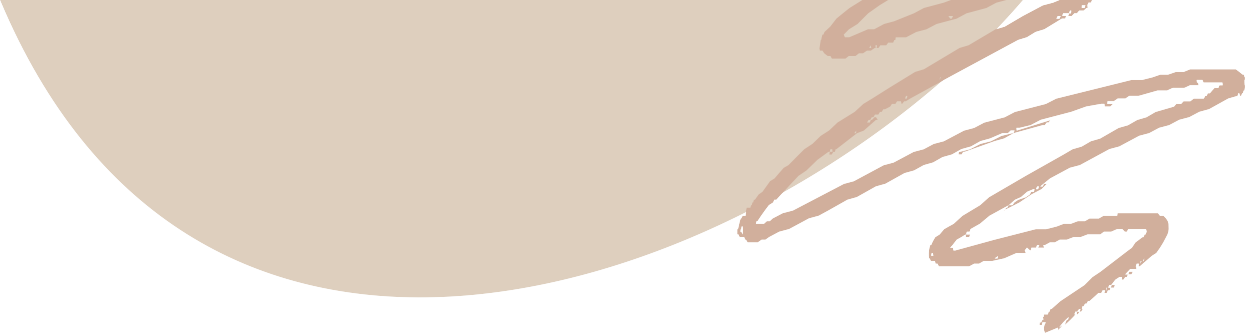 Pembentukan Jantung dalam Embryogenesis
1. Struktur primer pembentukan jantung
Berlangsung pada minggu ke 3 sampai dengan minggu ke 8 gestasi. Sistem kardiovaskuler terbentuk dari jaringan angioblastik yang berasal dari sel-sel mesenkim mesoderm. 
Secara umum, embriogenesis jantung normal terdiri dari 4 tahapan yaitu :
Pembentukkan buluh jantung (tubing), 
Pembentukan jerat jantung/perputaran bagian-bagian bakal jantung dan arteri besar (looping), 
Pembentukan sekat jantung (septasi), 
Pergeseran bagian-bagian jantung sebelum mencapai bentuk akhirnya (migrasi).
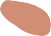 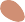 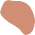 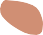 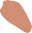 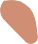 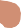 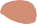 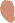 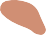 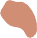 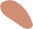 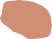 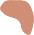 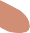 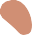 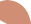 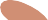 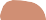 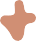 2. Perkembangan Pembuluh Darah
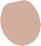 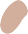 Pembentukan pembuluh darah terjadi melalui dua mekanisme, yaitu:
a.	Vaskulogenesis yaitu pembuluh darah terbentuk dari penggabungan angioblast.
Angiogenesis yaitu pembuluh darah menyebar dari pembuluh darah yang sudah ada.

Pembuluh darah mayor termasuk aorta dorsal dan vena cardinal dibentuk melalui mekanisme vaskulogenesis, sedangkan sistem pembuluh darah lainnya melalui mekanisme angiogenesis.
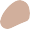 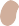 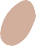 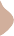 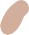 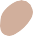 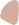 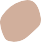 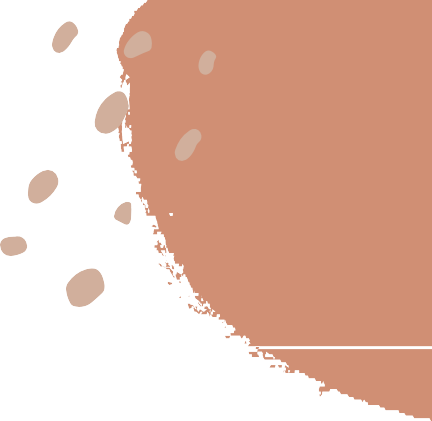 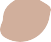 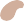 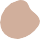 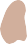 3. Sistem Arteri
Arteri-arteri disebut lengkung aorta dan berasal dari sakus aortikus. Bagian lain dari carotis interna berasal dari dorsal aorta, carotis eksterna terbentuk melalui penyebaran lengkung aorta ke 3. Bagian proksimal arkus aorta berasal dari ujung kanan sakus aorta, sedangkan ujung kiri sakus aorta akan membentuk brakiosefalika. Bagian distal subklavia kanan berasal dari arteri intersegment 7 pada posisi yang berurutan.
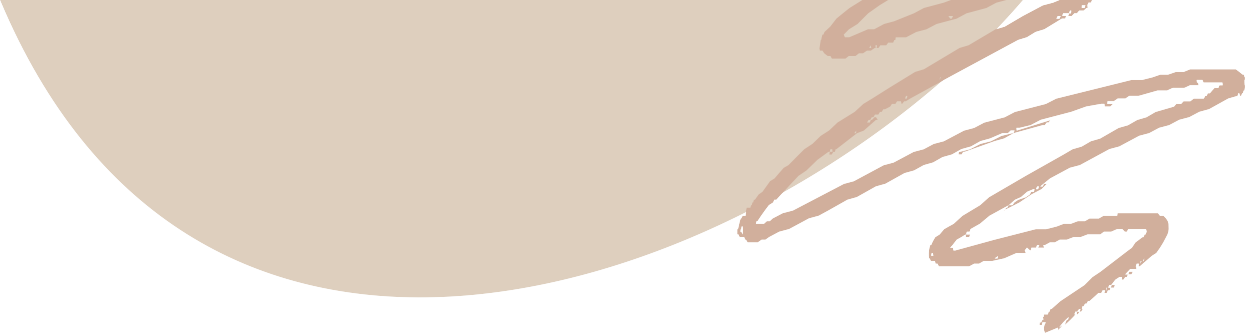 4. Sistem Pembuluh Darah Balik (Vena)
Pada minggu kelima, terdapat tiga pasang pembuluh darah balik utama, yaitu:
a.	Vena vitelina (vena omfalomesentrika) yang mengangkut darah dari kantung kuning ke sinus venosus. Vena vitelina kemudian akan berkembang menjadi sinusoid hati, bagian hepatokardial, vena cava inferior, vena porta, dan vena mesentrika superior.
b.	Vena umbilikalis yang berasal dari vili-vili korion dan mengangkut darah dengan oksigen tinggi ke janin. Vena umbilikalis kemudian akan menjadi ligamentum teres hepatis setelah bayi lahir.
c.	Vena kardinalis yang mengembalikan darah dari tubuh janin ke jantungnya sendiri. Vena kardinalis kemudian akan menjadi vena cava inferior, vena cava superior, vena azigos, dan vena hemi azigos, vena renalis kiri, dan vena iliaka komunis kiri.
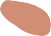 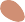 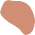 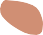 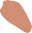 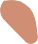 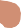 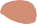 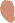 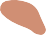 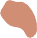 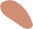 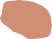 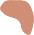 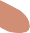 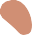 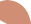 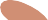 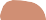 Perbedaan Sistem Cardiorespirasi dalam Embryogenesis dengan Bayi Baru Lahir
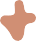 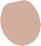 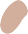 Berikut ini ada terdapat perbedaan antara sistem cardiorespirasi dalam embryogenesis dan bayi setelah lahir, sebagai berikut:
1.	Pada janin terdapat pirau intrakardiak (foramen ovale) dan pirau ekstrakardiak (duktus arteriosus Botalli, duktus venosus Arantii) yang efektif. Arah pirau adalah dari atrium kanan ke atrium kiri melalui foramen ovale, dan dari arteri pulmonalis menuju ke aorta melalui duktus arteriosus. Pada sirkulasi setelah lahir pirau intrakardiak maupun intrakardiak ini tidak ada.
2.	Pada janin, ventrikel kiri dan kanan bekerja serentak, sedangkan pada keadaan setelah lahir ventrikel kiri berkontraksi sedikit lebih awal dari ventrikel kanan.
3.	Pada janin ventrikel kanan memompa darah ke sistemik yang tahanannya tinggi, sedangkan ventrikel kiri melawan tahanan yang rendah yaitu plasenta. Pada keadaan setelah lahir, ventrikel kanan akan memompa darah ke paru yang tahannnya jauh lebih rendah daripada tahanan sistemik yang dibawa oleh ventrikel kiri.
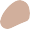 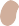 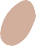 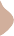 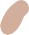 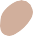 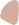 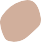 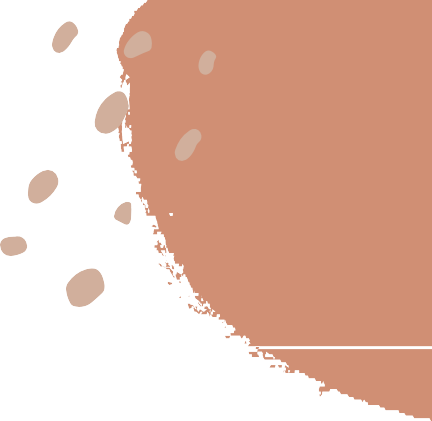 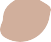 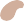 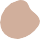 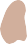 4.	Pada janin darah yang dipompa oleh ventrikel kanan sebagian besar menuju aorta melalui duktus arteriosus, dan hanya sebagian kecil yang menuju ke paru. Pada keadaan setelah lahir darah dari ventrikel kanan seluruhnya ke paru.
5.	Pada saat janin, paru memperoleh oksigen dari darah yang mengambilnya dari plasenta, setelah janin lahir paru memberi oksigen pada darah.
6.	Pada janin, plasenta merupakan tempat terutama untuk pertukaran gas, makanan, dan ekskresi. Pada keadaan setelah lahir organ-organ lain mengambil alih berbagai fungsi tersebut.
7.	Pada janin, adanya plasenta menjamin adanya pertukaran gas bertahanan rendah. Sedangkan pada keadaan setelah lahir hal ini tidak ada.
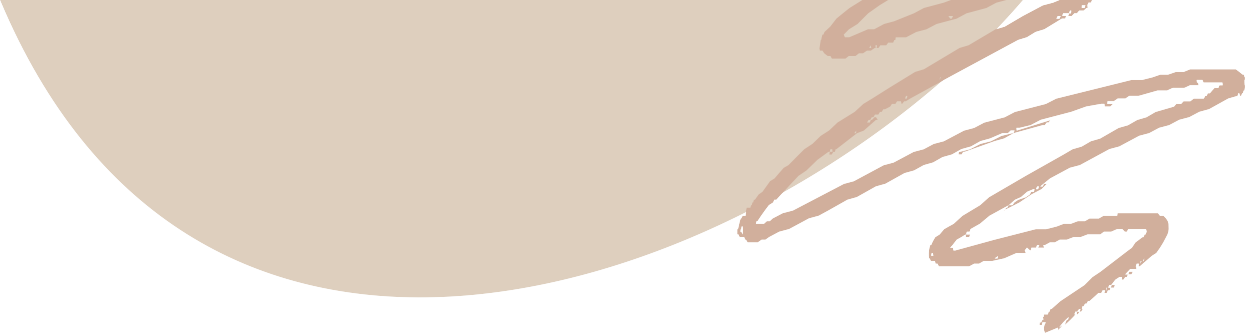 4. Sistem Pembuluh Darah Balik (Vena)
Pada minggu kelima, terdapat tiga pasang pembuluh darah balik utama, yaitu:
a.	Vena vitelina (vena omfalomesentrika) yang mengangkut darah dari kantung kuning ke sinus venosus. Vena vitelina kemudian akan berkembang menjadi sinusoid hati, bagian hepatokardial, vena cava inferior, vena porta, dan vena mesentrika superior.
b.	Vena umbilikalis yang berasal dari vili-vili korion dan mengangkut darah dengan oksigen tinggi ke janin. Vena umbilikalis kemudian akan menjadi ligamentum teres hepatis setelah bayi lahir.
c.	Vena kardinalis yang mengembalikan darah dari tubuh janin ke jantungnya sendiri. Vena kardinalis kemudian akan menjadi vena cava inferior, vena cava superior, vena azigos, dan vena hemi azigos, vena renalis kiri, dan vena iliaka komunis kiri.
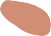 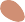 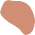 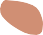 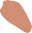 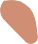 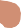 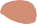 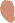 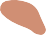 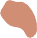 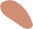 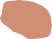 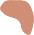 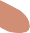 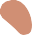 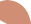 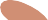 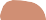 DAFTAR PUSTAKA
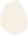 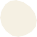 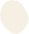 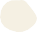 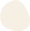 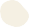 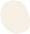 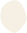 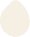 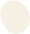 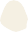 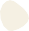 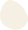 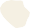 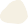 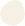 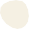 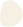 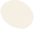 Adnani, 2013. Filosofi Kebidanan. Trans Info Media. Jakarta. 
Notoadmojo (2012). Ilmu Perilaku dan Pendidikan Kesehatan. Rhineka Cipta. Jakarta.
Sofyan, Mustika,dkk. 2007. Bidan Menyongsong Masa Depan. Jakarta: PP IBI. Hal.76.
Sofyan, M. 2005. 50 Tahun IBI Bidan Menyongsong Masa Depan. Jakarta: Pengurus Pusat IBI. Hal: 5-164.
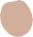 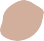 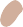 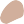 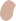 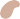 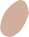 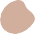 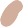 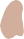 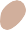 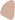 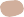 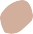 Sekian Dari Kami
Terimakasih